Simplifying Objects and Inheritance in JavaScript
Dhananjay Kumar
@debug_mode
http://debugmode.net
Important points
Tweet your experience about webinar using the hashtag #Infragistics or tag @infragistics to win cool goodies from us.  

Recording of webinar will be available by Wednesday on Infragistics blog.

You will also get Email notification for uploaded recording

We welcome all of you to take advantage of a FREE  30 Day Trial by downloading the product at:  http://www.infragistics.com/products/ultimate/download

Please reach out to us at Sales-India@infragistics.com for any follow up questions you may have.   We welcome the opportunity to assist you.
I am Dhananjay Kumar
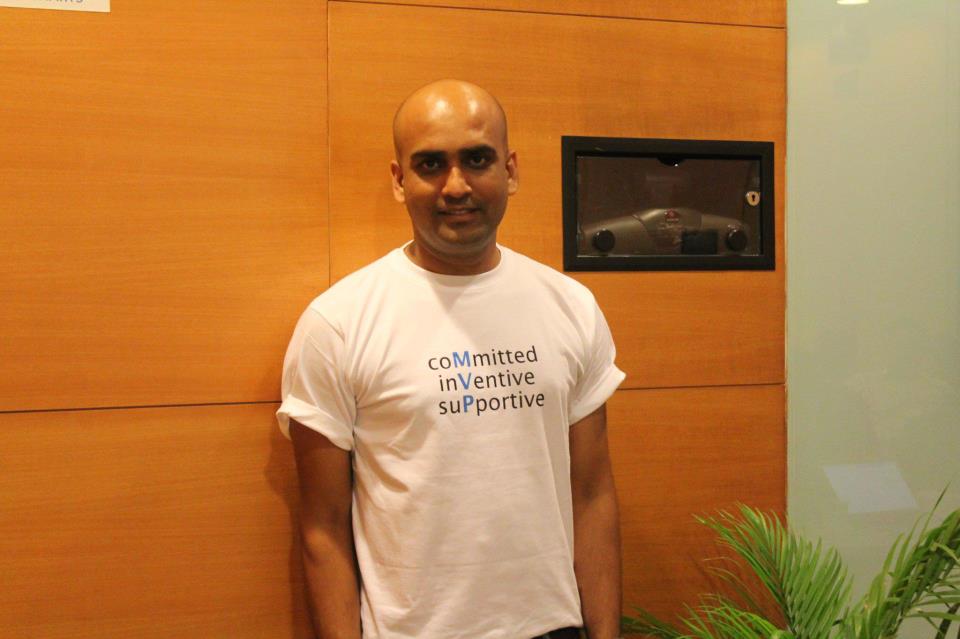 Infragistics Developer Evangelist 
6 times Microsoft MVP 
@debug_mode 
dkumar@infragistics.com
http://debugmode.net
Ignite UI = ig jQuery library
http://www.igniteui.com
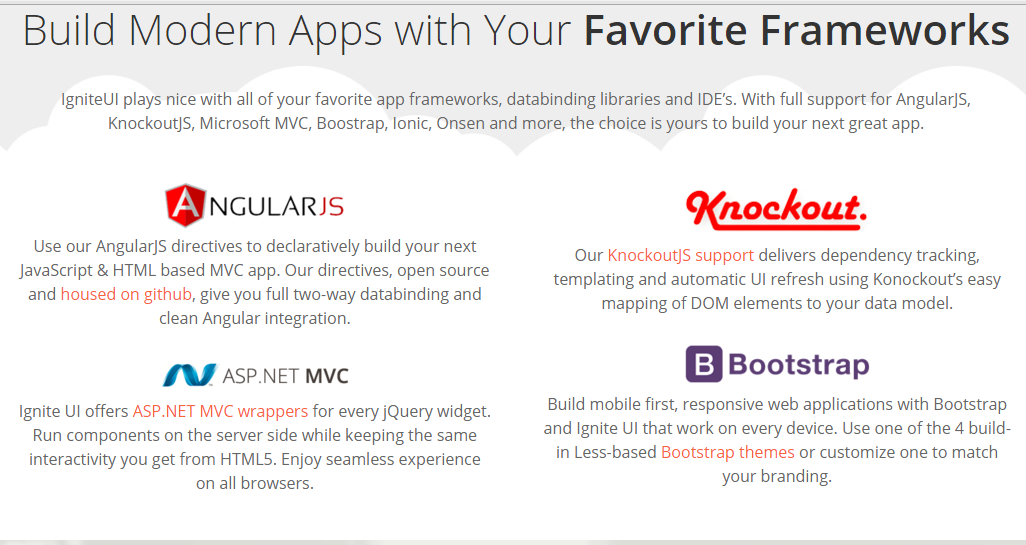 Agenda
Object literal
Function constructor  
Revealing pattern 
Understanding value of “this”
__proto__ property of object
Prototype value of function 
Inheritance using __proto__ and prototype
Object.create() method for object construction 
Creating inheritance chain
Running JavaScript
I am using Sublime Text to write JavaScript

Running JavaScript using NodeJS 

Pressing CTRL+B to run JavaScript and see the output in sublime
http://debugmode.net/2013/11/07/how-to-setup-javascript-build-in-sublime-text-2/
We are going to write more codes and less PPT
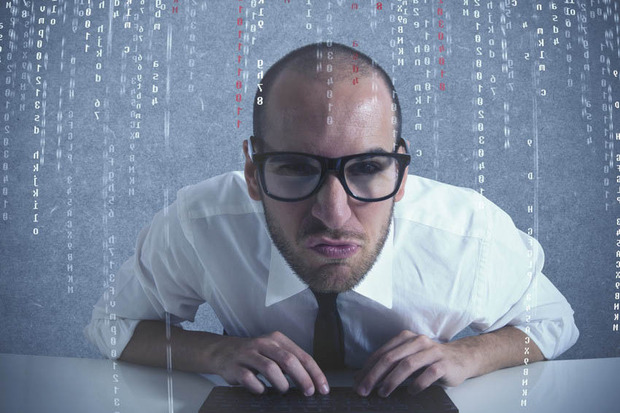 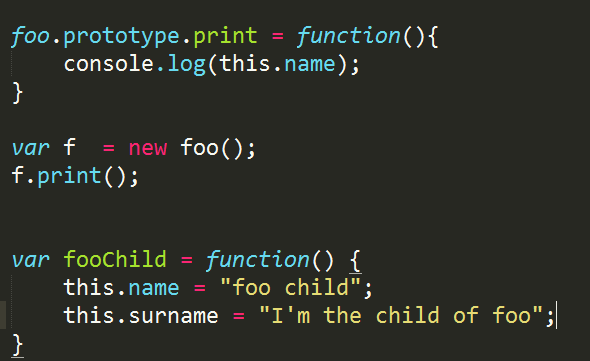 Object in JavaScript
Object properties
Properties can be added to an object at any time. A property can be added to an object after its creation too. 

In the object’s method, current object is defined by value “this”. 

Other object can also be passed as value of “this”.

Calling a function as method is known as “Method Invocation Pattern”.
Prototype of function
Every function has a prototype property

A function prototype is the object instance which eventually becomes prototype of all the objects created using that function constructor

Object does not have prototype property
Function prototype value is an object instance which will become prototype of all the objects created using this function as constructor.
__proto__ of object
Every object has a __proto__ property
Object __proto__ value is set to the object instance from which object is inherited
__proto__ is used for object inheritance 
Function does not have __proto__ property
Object __proto__ is object instance from which the object is inherited.
__proto__ based inheritance
JavaScript supports prototype based inheritance 
 In JavaScript objects inherit each other. 
Parent object is also known as prototype of child object in JavaScript. 
In JavaScript inheritance is implemented through  (for objects) special property __proto__
To access a property, JavaScript first searches objects, if it does not find it, it searches that in __proto__ property of object.  In modern browser __proto__ property is also known as prototype property.
JavaScript inheritance
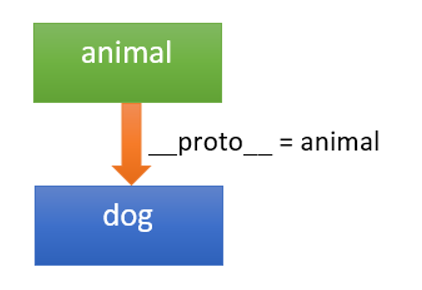 Very first it searches property in the current object. If it finds it, it uses it. 
If it does not find property in the current object, it searches the property in the __proto__ values of the object. It traverse in the tree until __proto__ value becomes null.
Value of “this” is always set to current object regardless the value of __proto__ or prototype
Q& A ?
Summary
Object literal
Function constructor  
Revealing pattern 
Understanding value of “this”
__proto__ property of object
Prototype value of function 
Inheritance using __proto__ and prototype
Object.create() method for object construction 
Creating inheritance chain
What Infragistics can offer you?
We welcome all of you to take advantage of a FREE  30 Day Trial by downloading the product at:  http://www.infragistics.com/products/ultimate/download

Please reach out to us at Sales-India@infragistics.com for any follow up questions you may have.   We welcome the opportunity to assist you. 

For technical queries send me email at dkumar@infragistics.com